Plan anual de Marketing Digital 2023
Tu logo
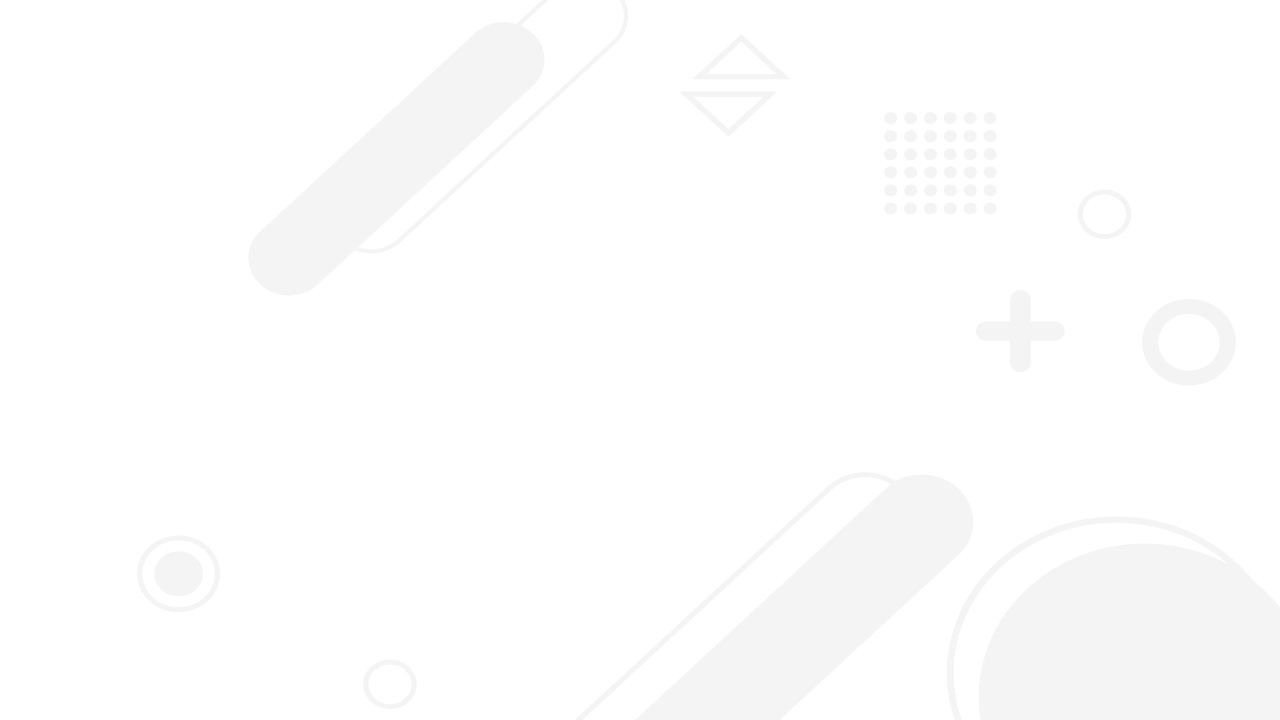 Plan Anual de Marketing DIgital  2023
Plan de Marketing Digital 2023
1
5
Objetivos de marketing
Descripción de la empresa
2
6
Definir tu presencia digital
Modelo de negocios
3
7
Estrategias y Tácticas
Análisis de la situación
4
8
Buyer persona
Cronograma
Plan Anual de Marketing DIgital  2023
Descripción de tu Empresa
Ir al Índice
Plan Anual de Marketing DIgital  2023
¿Quiénes somos?
Tu logo
Lorem Ipsum is simply dummy text of the printing and typesetting industry. Lorem Ipsum has been the industry's standard dummy text ever since the 1500s, when an unknown printer took a galley of type and scrambled it to make a type specimen book. It has survived not only five centuries, but also the leap into electronic typesetting, remaining essentially unchanged.
En esta sección reemplaza por el logo de tu empresa y haz una breve descripción sobre la empresa.
Ir al Índice
Plan Anual de Marketing DIgital  2023
Modelo de Negocios
Ir al Índice
Plan Anual de Marketing DIgital  2023
Modelo de negocios
8. Socios

- ¿Quien te ayuda?
- 
-
-
-
-
7. Actividades

- ¿Qué haces?
-
-
-
2. Propuesta de valor

- ¿Cómo ayudas?
-
-
-
-
-
4. Clientes

- ¿Cómo te relacionas?
-
-
-
1. Clientes

- ¿A quién ayudas?
-
-
-
-
-
Misión
6. Recursos claves

- ¿Qué tienes?
-
-
6. Canales

- ¿Cómo te comunicas?
-
-
Visión
5. Ingresos

- ¿Qué obtienes?
-
-
-
9. Costos

- ¿Cuánto te cuesta?
-
-
-
Valores
Ir al Índice
Plan Anual de Marketing DIgital  2023
Análisis de la Situación
Ir al Índice
Plan Anual de Marketing DIgital  2023
Planeación estratégica
Lorem Ipsum is simply dummy text of the printing and typesetting industry. Lorem Ipsum has been the industry's standard dummy.
Objetivos estratégicos
Misión
Lorem Ipsum is simply dummy text

Lorem Ipsum is simply dummy text

Lorem Ipsum is simply dummy text
Lorem Ipsum is simply dummy text of the printing and typesetting industry. Lorem Ipsum has been the industry's standard dummy.
Visión
Lorem Ipsum is simply dummy text of the printing and typesetting industry. Lorem Ipsum has been the industry's standard dummy.
Valores
Ir al Índice
Plan Anual de Marketing DIgital  2023
Análisis FODA
Puntos fuertes
Puntos debiles
Fortalezas
Debilidades
- Lorem Ipsum is simply dummy text
- Lorem Ipsum is simply dummy text
- Lorem Ipsum is simply dummy text
- Lorem Ipsum is simply dummy text
- Lorem Ipsum is simply dummy text
- Lorem Ipsum is simply dummy text
- Lorem Ipsum is simply dummy text
- Lorem Ipsum is simply dummy text
- Lorem Ipsum is simply dummy text
- Lorem Ipsum is simply dummy text
Interno
Oportunidades
Amenazas
- Lorem Ipsum is simply dummy text
- Lorem Ipsum is simply dummy text
- Lorem Ipsum is simply dummy text
- Lorem Ipsum is simply dummy text
- Lorem Ipsum is simply dummy text
- Lorem Ipsum is simply dummy text
- Lorem Ipsum is simply dummy text
- Lorem Ipsum is simply dummy text
- Lorem Ipsum is simply dummy text
- Lorem Ipsum is simply dummy text
Externo
Externo
Ir al Índice
Plan Anual de Marketing DIgital  2023
Matriz FODA
Estratégias FA
Estratégias FO
- Lorem Ipsum is simply dummy text
- Lorem Ipsum is simply dummy text
- Lorem Ipsum is simply dummy text
- Lorem Ipsum is simply dummy text
- Lorem Ipsum is simply dummy text
- Lorem Ipsum is simply dummy text
- Lorem Ipsum is simply dummy text
- Lorem Ipsum is simply dummy text
- Lorem Ipsum is simply dummy text
- Lorem Ipsum is simply dummy text
Estratégias DA
Estratégias DO
- Lorem Ipsum is simply dummy text
- Lorem Ipsum is simply dummy text
- Lorem Ipsum is simply dummy text
- Lorem Ipsum is simply dummy text
- Lorem Ipsum is simply dummy text
- Lorem Ipsum is simply dummy text
- Lorem Ipsum is simply dummy text
- Lorem Ipsum is simply dummy text
- Lorem Ipsum is simply dummy text
- Lorem Ipsum is simply dummy text
Ir al Índice
Plan Anual de Marketing DIgital  2023
Competidores
Ir al Índice
Plan Anual de Marketing DIgital  2023
Competidores
Activos digitales
________

________

________

________

________
Website: 

Visitas mes:

Tiempo visita:

Bounce rate:

Tiene blog:
_______

_______

_______

_______

_______
Directo:

Orgánico:

Social:

Email: 

Display:
Logo
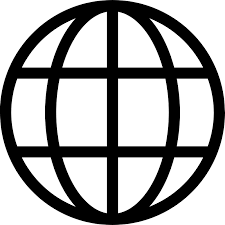 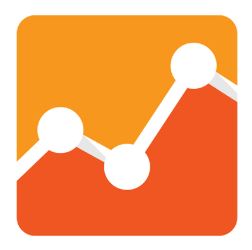 Seguidores

Publicaciones prom.  semana

Likes promedio publicaciones:
________


________


________
Fans

Publicaciones prom. semana

Likes promedio publicaciones:
________


________


________
Competidor 1
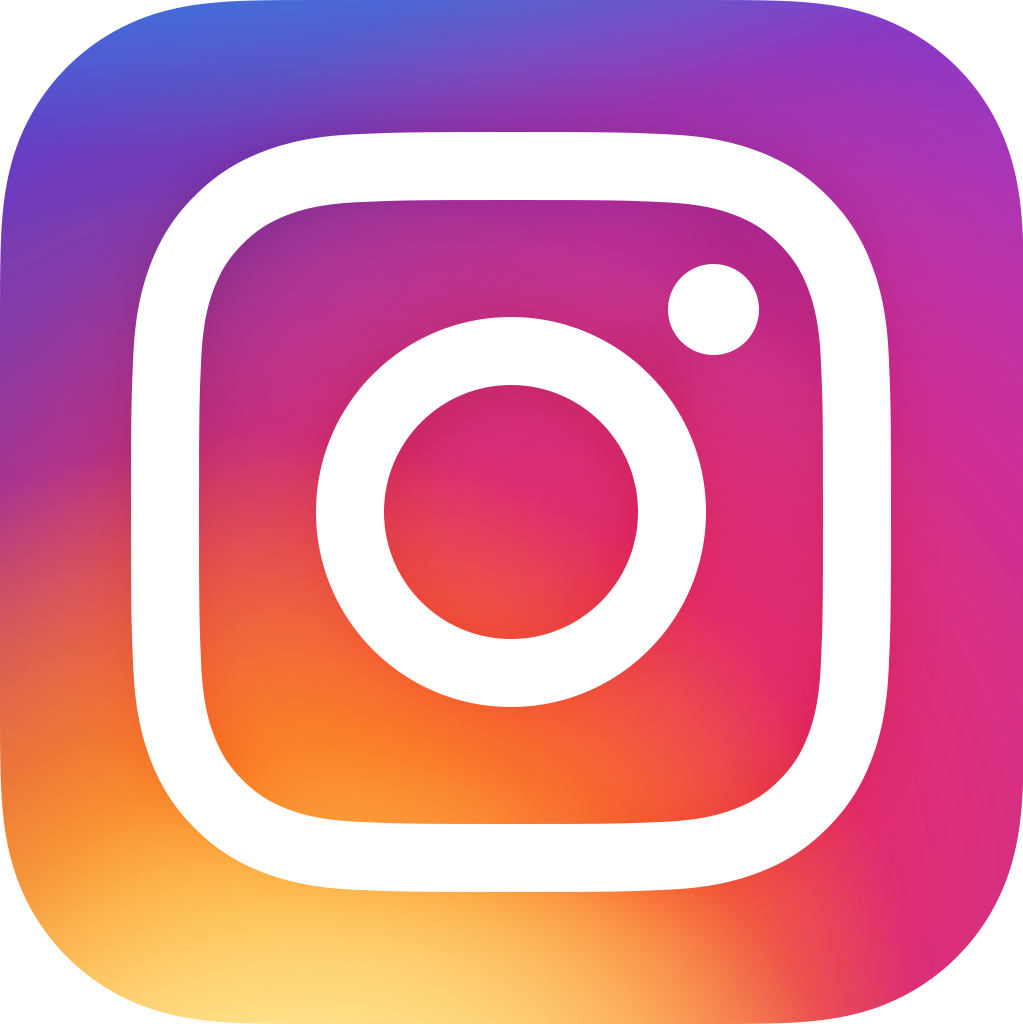 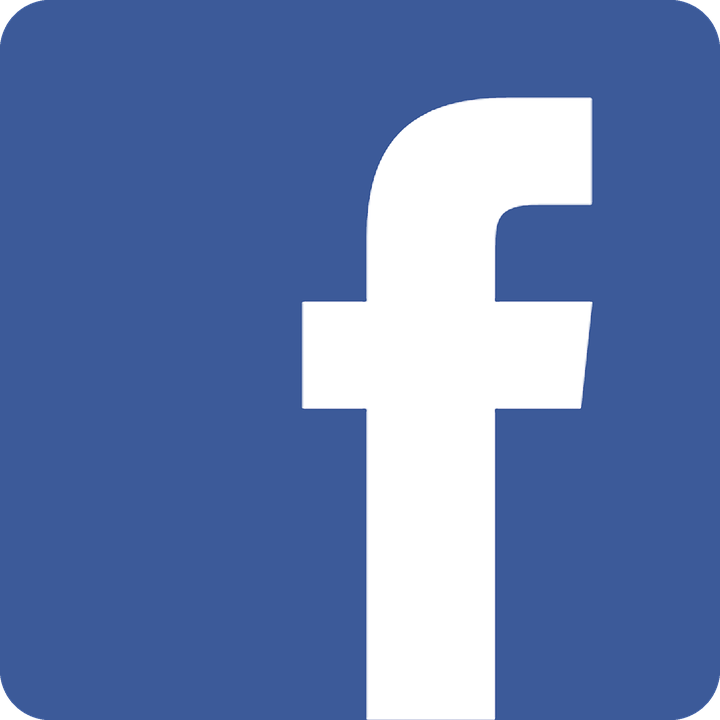 Descripción:
-
-
-
-
-
Productos
-
-
-
-
-
-
Seguidores

Publicaciones prom semana

Likes promedio publicaciones:
________


________


________
Suscriptores

Visualizaciones promedio

Likes promedio 
en videos:
________


________


________
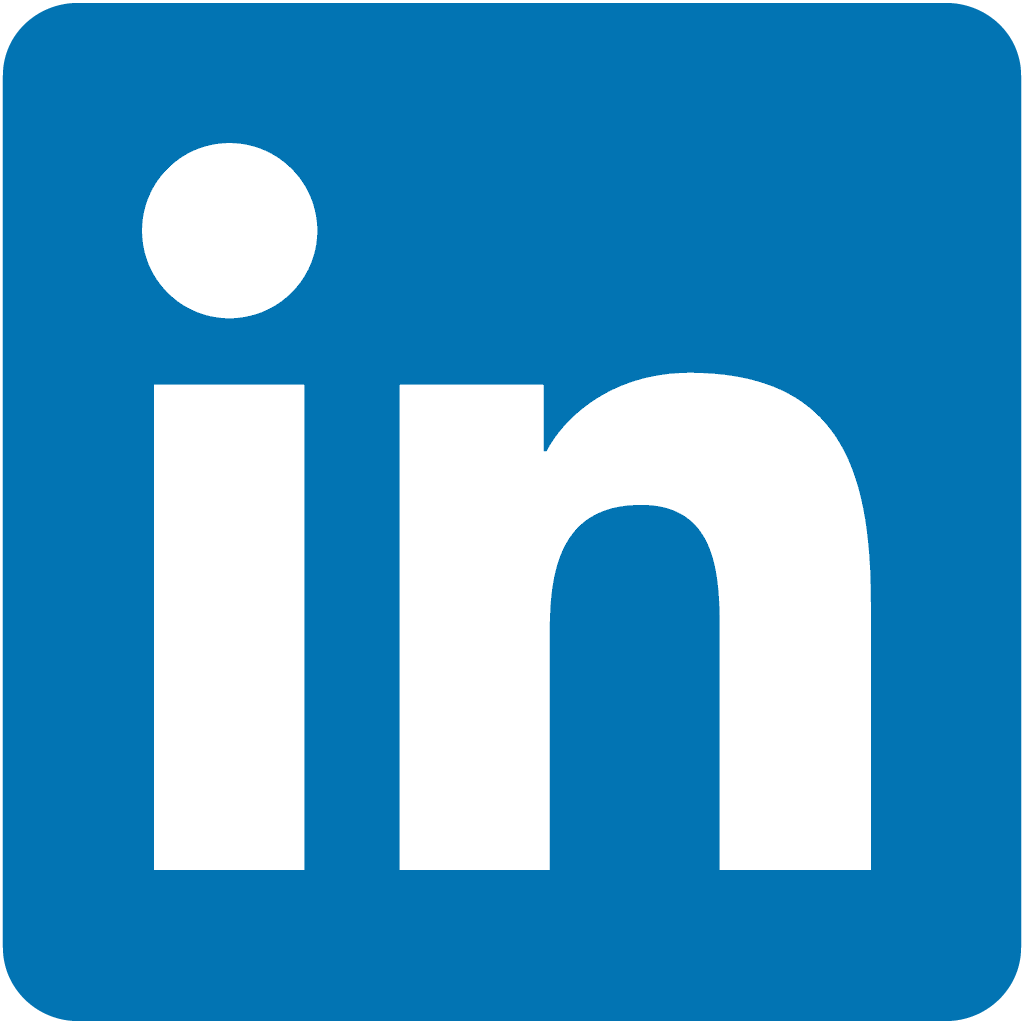 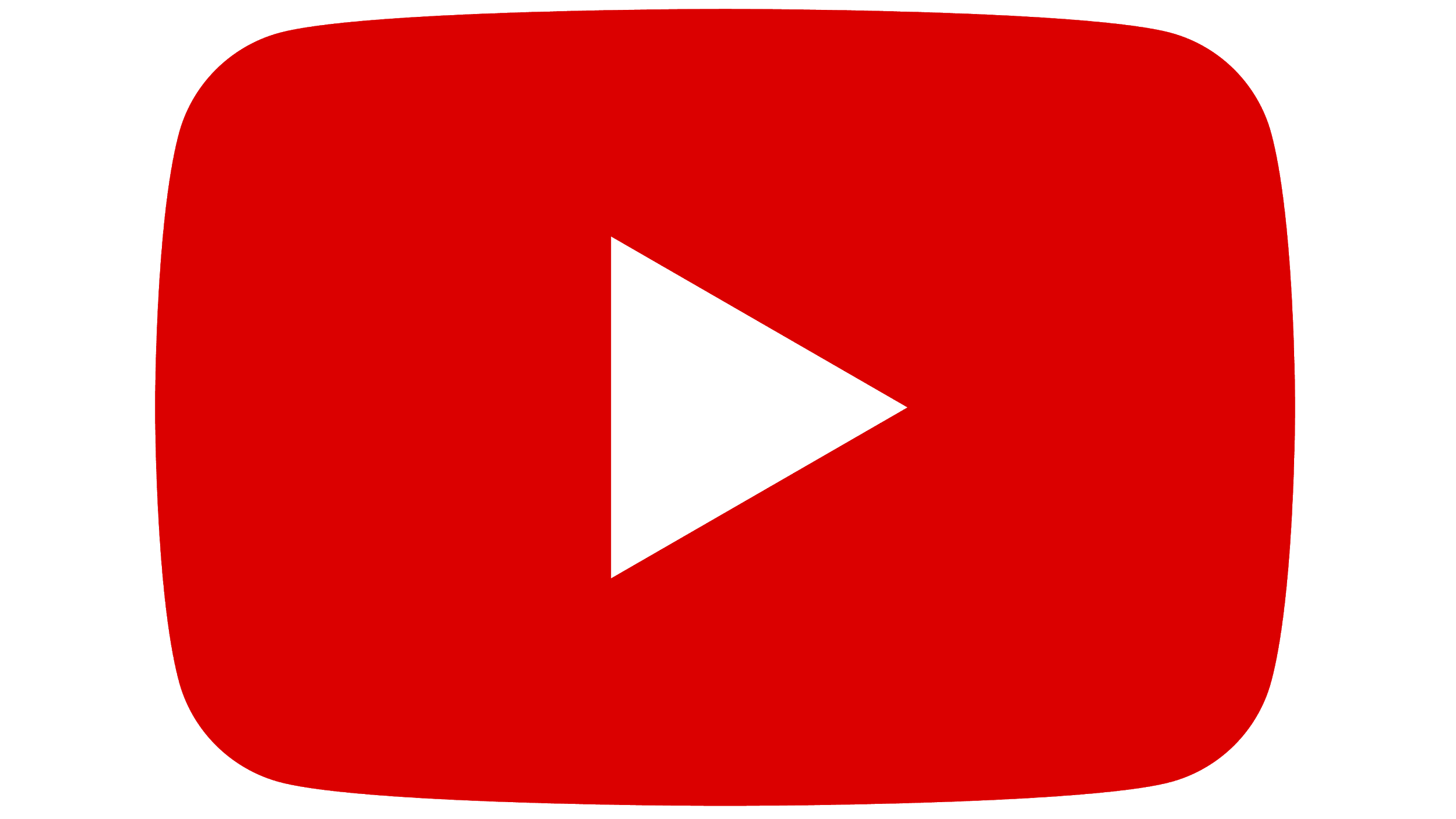 Ir al Índice
Plan Anual de Marketing DIgital  2023
Competidores
Activos digitales
________

________

________

________

________
Website: 

Visitas mes:

Tiempo visita:

Bounce rate:

Tiene blog:
_______

_______

_______

_______

_______
Directo:

Orgánico:

Social:

Email: 

Display:
Logo
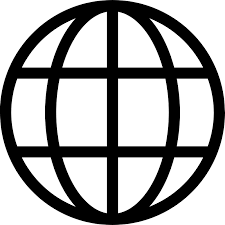 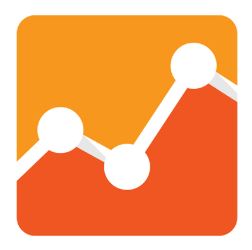 Seguidores

Publicaciones prom.  semana

Likes promedio publicaciones:
________


________


________
Fans

Publicaciones prom. semana

Likes promedio publicaciones:
________


________


________
Competidor 1
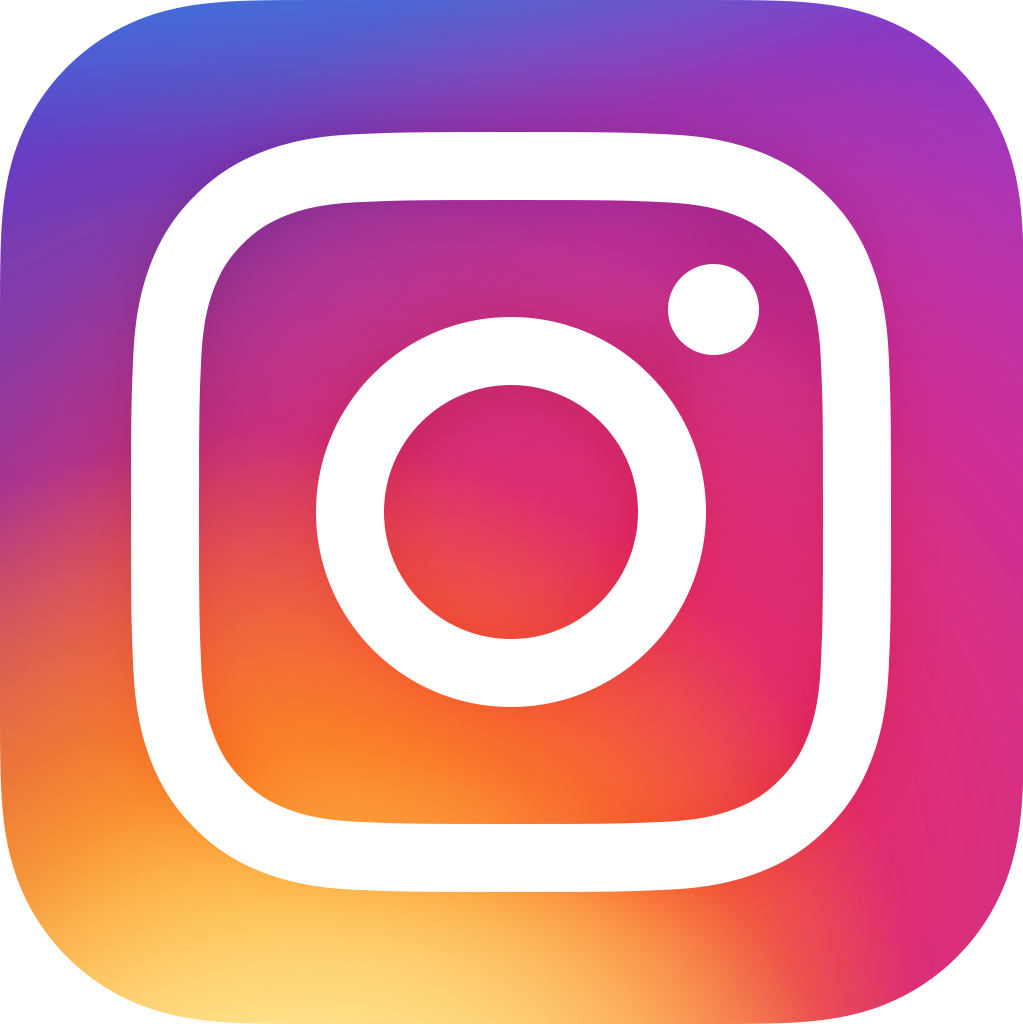 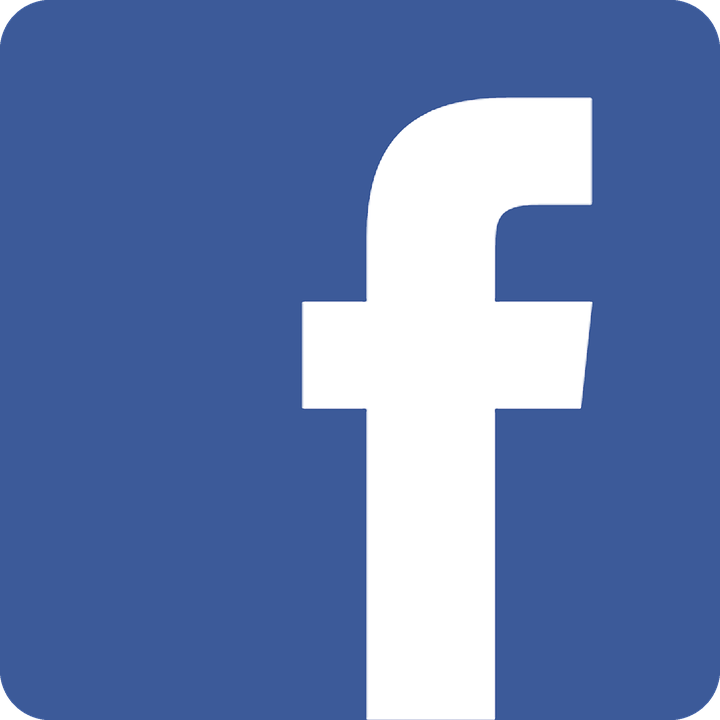 Descripción:
-
-
-
-
-
Productos
-
-
-
-
-
-
Seguidores

Publicaciones prom semana

Likes promedio publicaciones:
________


________


________
Suscriptores

Visualizaciones promedio

Likes promedio 
en videos:
________


________


________
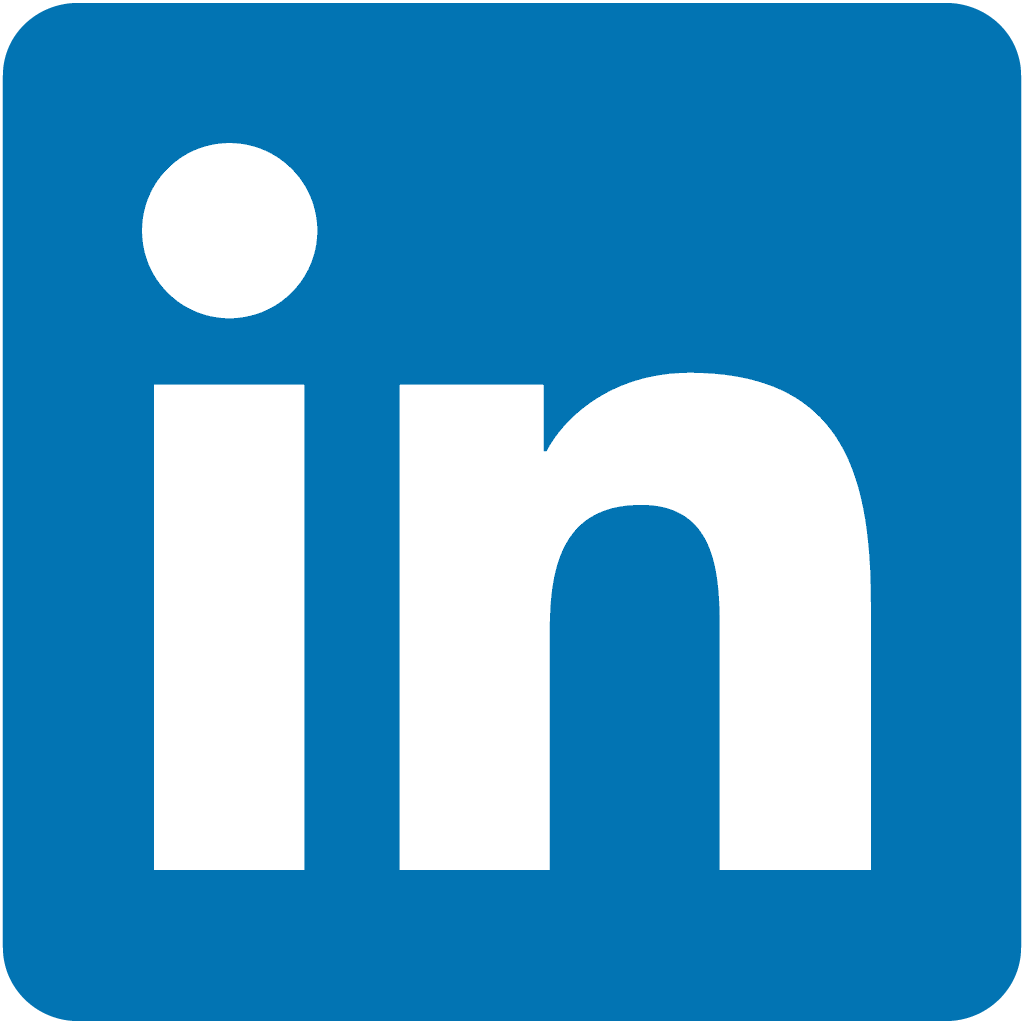 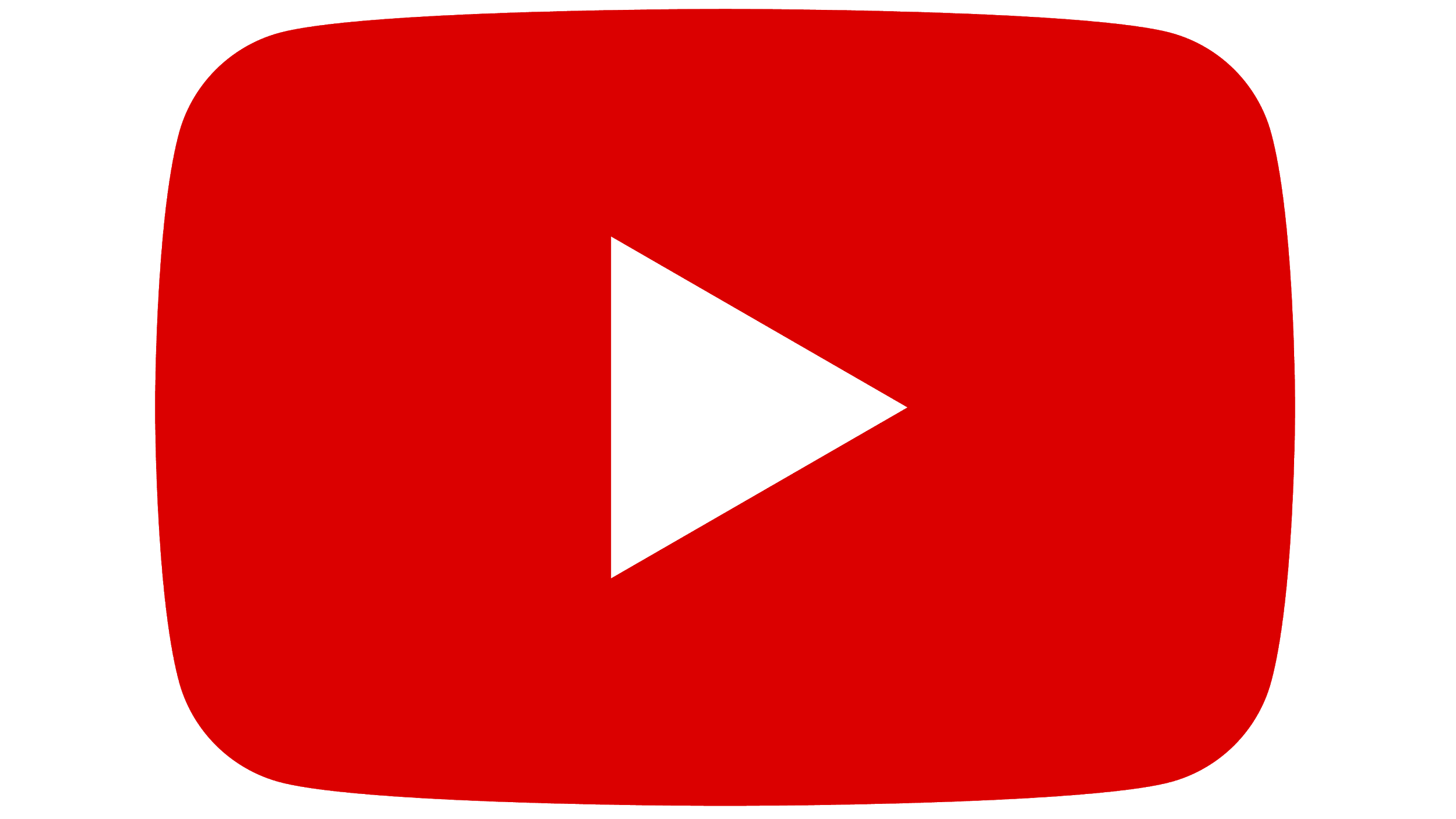 Ir al Índice
Plan Anual de Marketing DIgital  2023
Competidores
Activos digitales
________

________

________

________

________
Website: 

Visitas mes:

Tiempo visita:

Bounce rate:

Tiene blog:
_______

_______

_______

_______

_______
Directo:

Orgánico:

Social:

Email: 

Display:
Logo
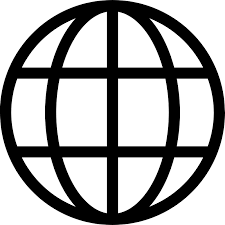 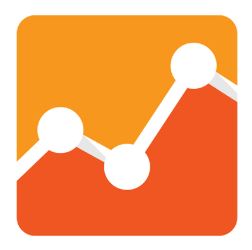 Seguidores

Publicaciones prom.  semana

Likes promedio publicaciones:
________


________


________
Fans

Publicaciones prom. semana

Likes promedio publicaciones:
________


________


________
Competidor 1
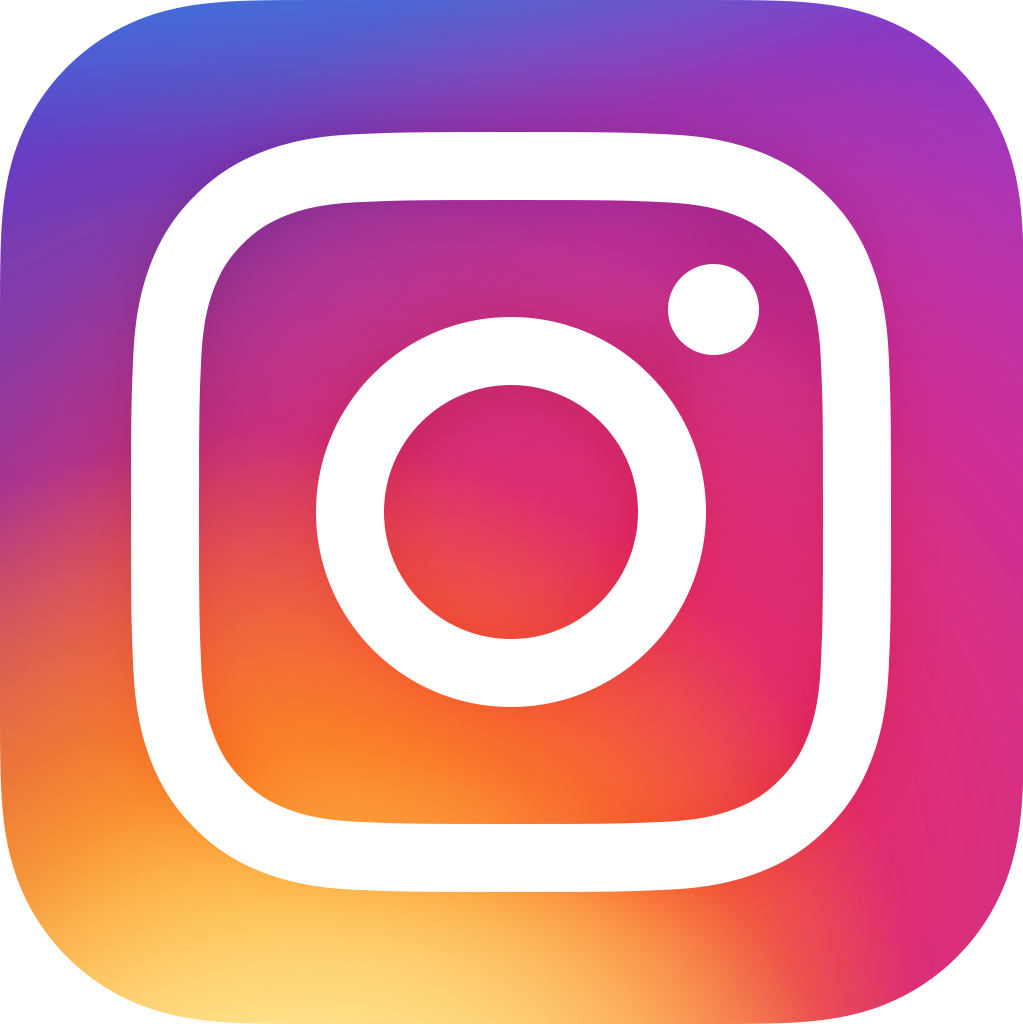 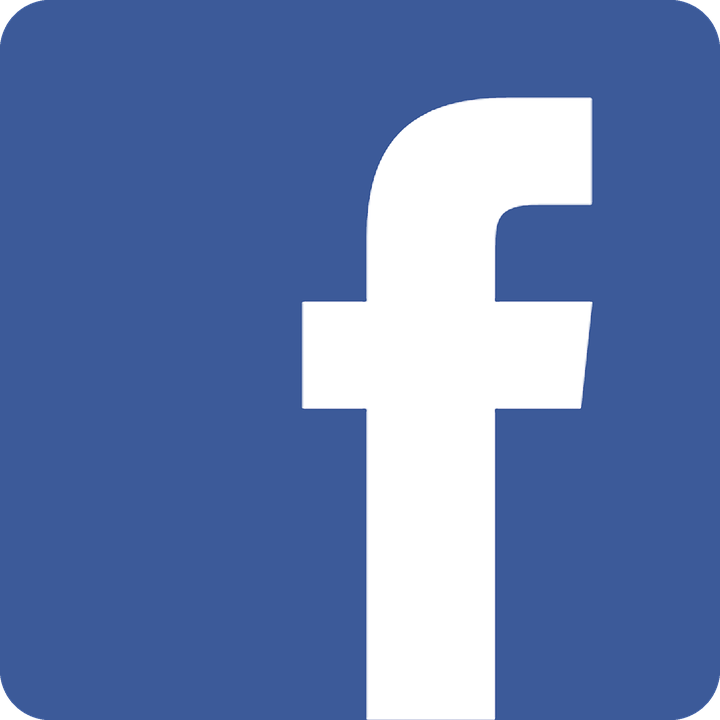 Descripción:
-
-
-
-
-
Productos
-
-
-
-
-
-
Seguidores

Publicaciones prom semana

Likes promedio publicaciones:
________


________


________
Suscriptores

Visualizaciones promedio

Likes promedio 
en videos:
________


________


________
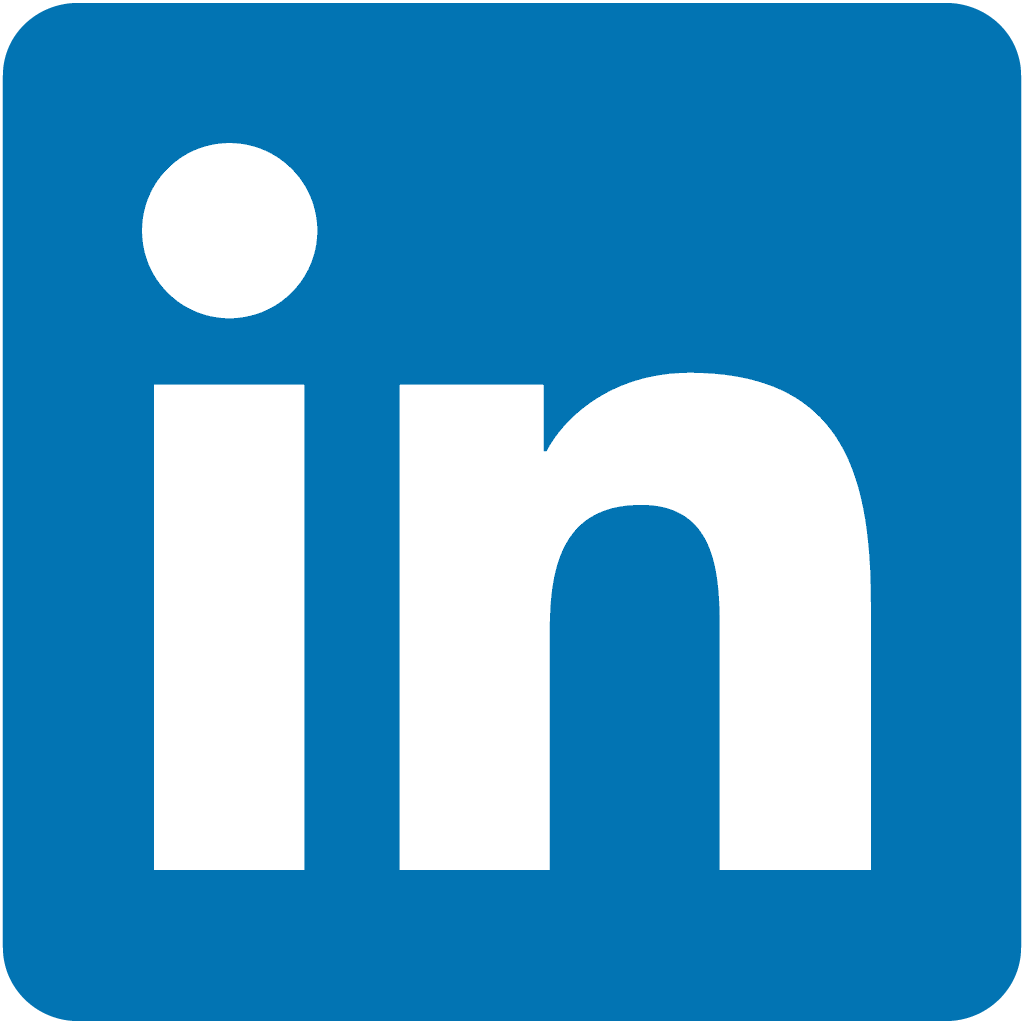 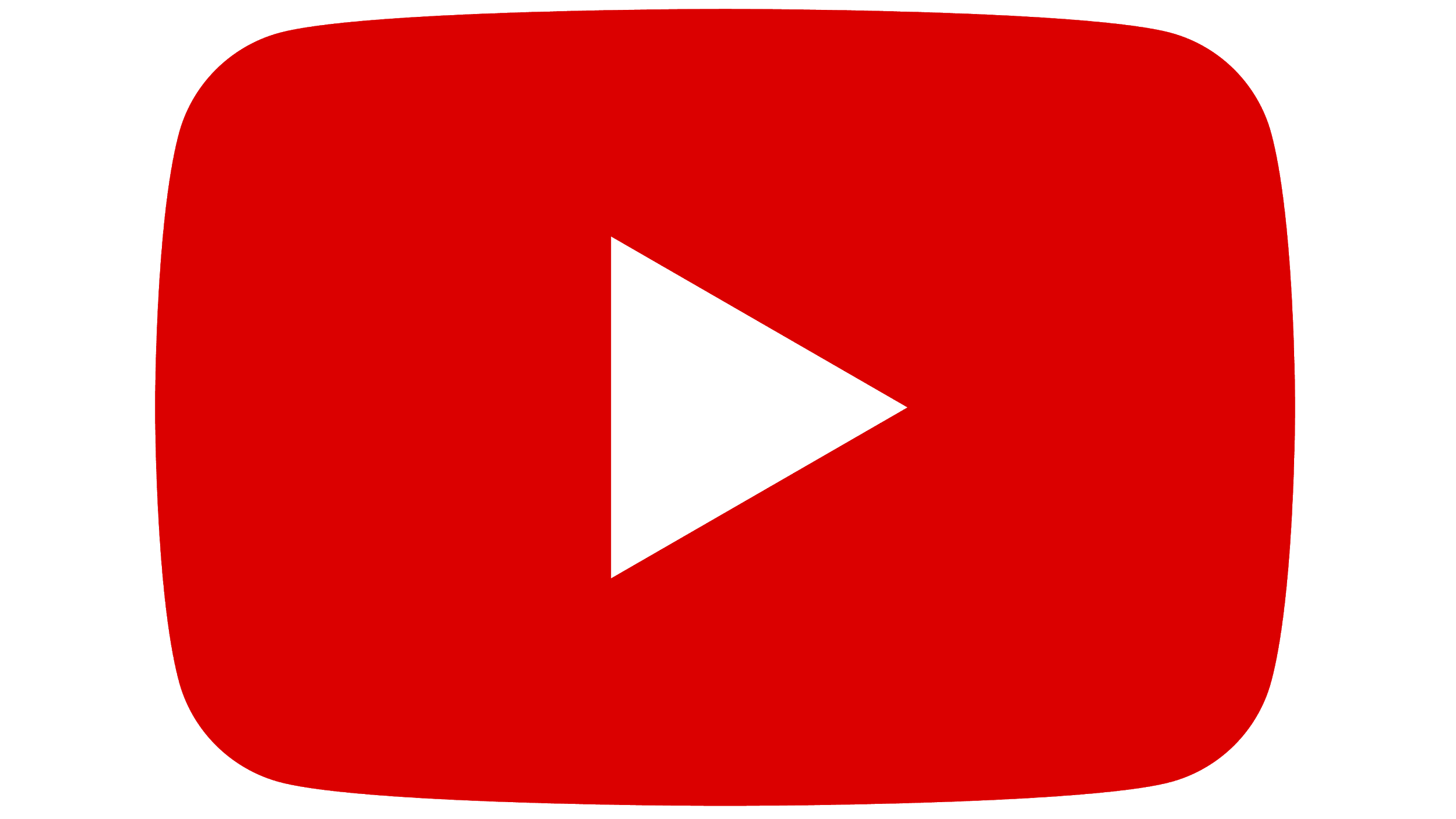 Ir al Índice
Plan Anual de Marketing DIgital  2023
Buyer Persona
Ir al Índice
Plan Anual de Marketing DIgital  2023
Buyer persona
Perfil psicográfico
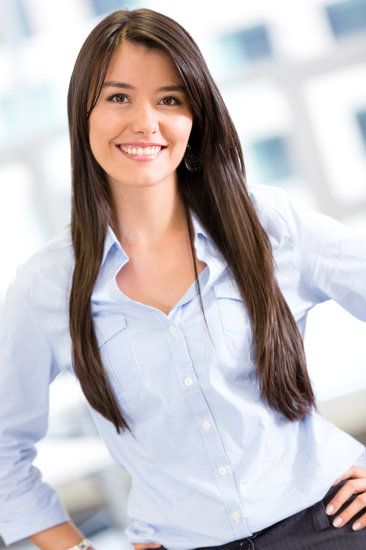 -
-
-
-
-
Principales objetivos
-
-
-
-
-
Camila Arquitecta
Principales Problemas
Edad: 26
Profesión: Ingeniera
Medios de comunicación:
- Facebook
- LinkedIn
- Whatsapp - Email

Historia:
-
-
-
-
-
¿Cómo ayudamos?
Ir al Índice
Plan Anual de Marketing DIgital  2023
Buyer persona
Perfil psicográfico
-
-
-
-
-
Principales objetivos
-
-
-
-
-
Buyer Persona 2
Principales Problemas
Edad: 
Profesión: 
Medios de comunicación:
- --

Historia:
-
-
-
-
-
¿Cómo ayudamos?
Ir al Índice
Plan Anual de Marketing DIgital  2023
Buyer persona
Perfil psicográfico
-
-
-
-
-
Principales objetivos
-
-
-
-
-
Buyer Persona 3
Principales Problemas
Edad: 
Profesión: 
Medios de comunicación:
- --

Historia:
-
-
-
-
-
¿Cómo ayudamos?
Ir al Índice
Plan Anual de Marketing DIgital  2023
Objetivos de Marketing
Ir al Índice
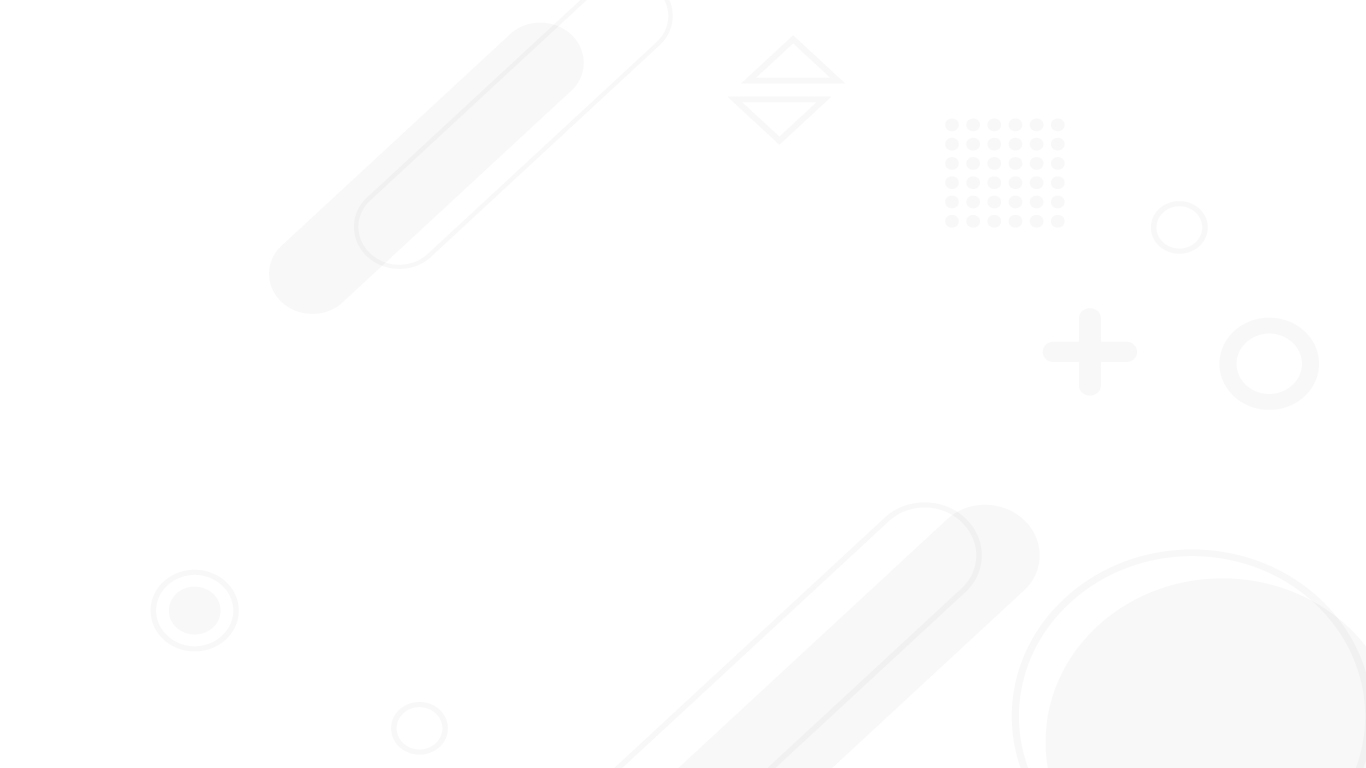 Plan Anual de Marketing DIgital  2023
Objetivos de marketing
Objetivo general
Objetivo 1

Aumentar las visitas al sitio web de  xxxx a  xxxx para los próximos xxxx meses usando los canales orgánicos, redes sociales y de pago. Lo que significa, generar xxxx visitas mensuales.
Objetivo 2

Generar xxxx leads de calidad a través del sitio web y las ofertas de contenido para los próximos x meses. Lo que significa, generar xxx leads cada mes.
Aumentar las ventas en un XXX para los próximos XX meses a través del canal online.
Objetivo 3

Generar xxx leads calificados para los próximos xxx meses. Lo que significa generar xxx leads calificados cada mes.
Objetivo 4

Generar XXX de oportunidades para el equipo de ventas en los próximos XX meses, lo que significa generar XXX oportunidades cada mes.
Ir al Índice
Plan Anual de Marketing DIgital  2023
Proyección de los objetivos del embudo
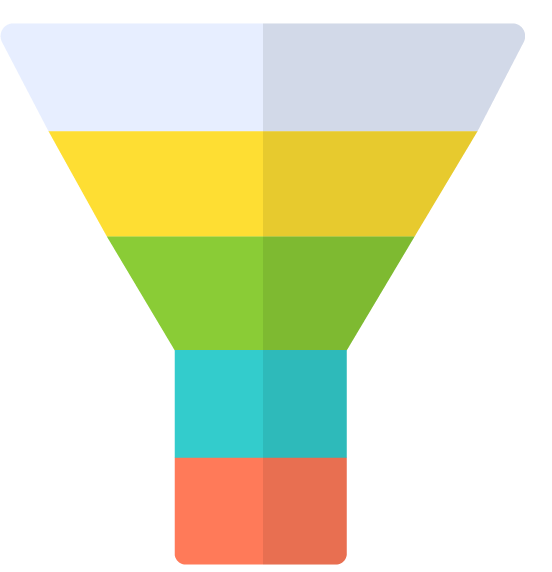 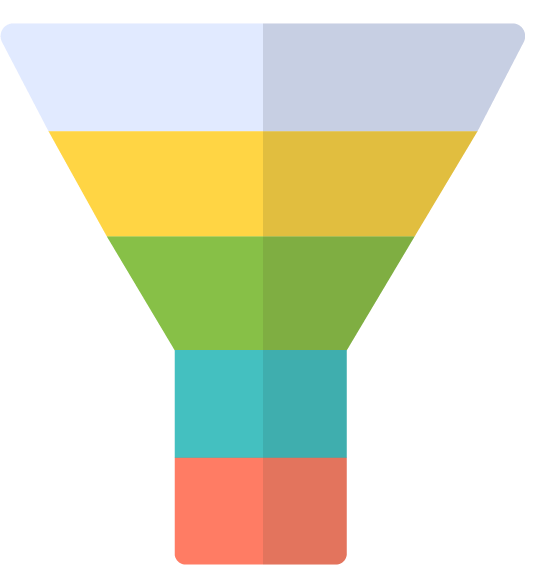 Ir al Índice
Plan Anual de Marketing DIgital  2023
Seguimiento de KPI's
Ir al Índice
Plan Anual de Marketing DIgital  2023
Definir tu presencia Digital
Ir al Índice
Plan Anual de Marketing DIgital  2023
¿Por qué es tan importante que tu empresa tenga presencia en estos medios?
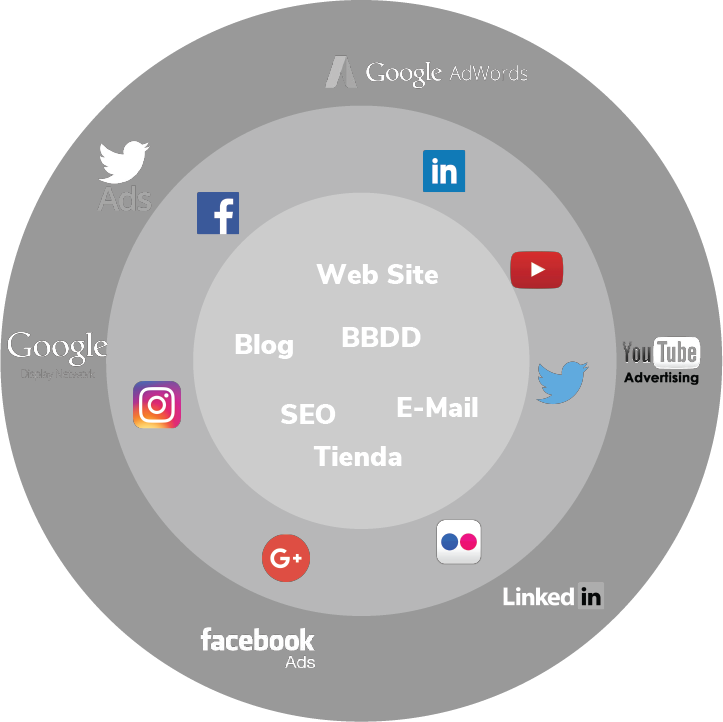 Medios pagos
Website
Database
Medios ganados
Medios propios
Store
Ir al Índice
Ir al Índice
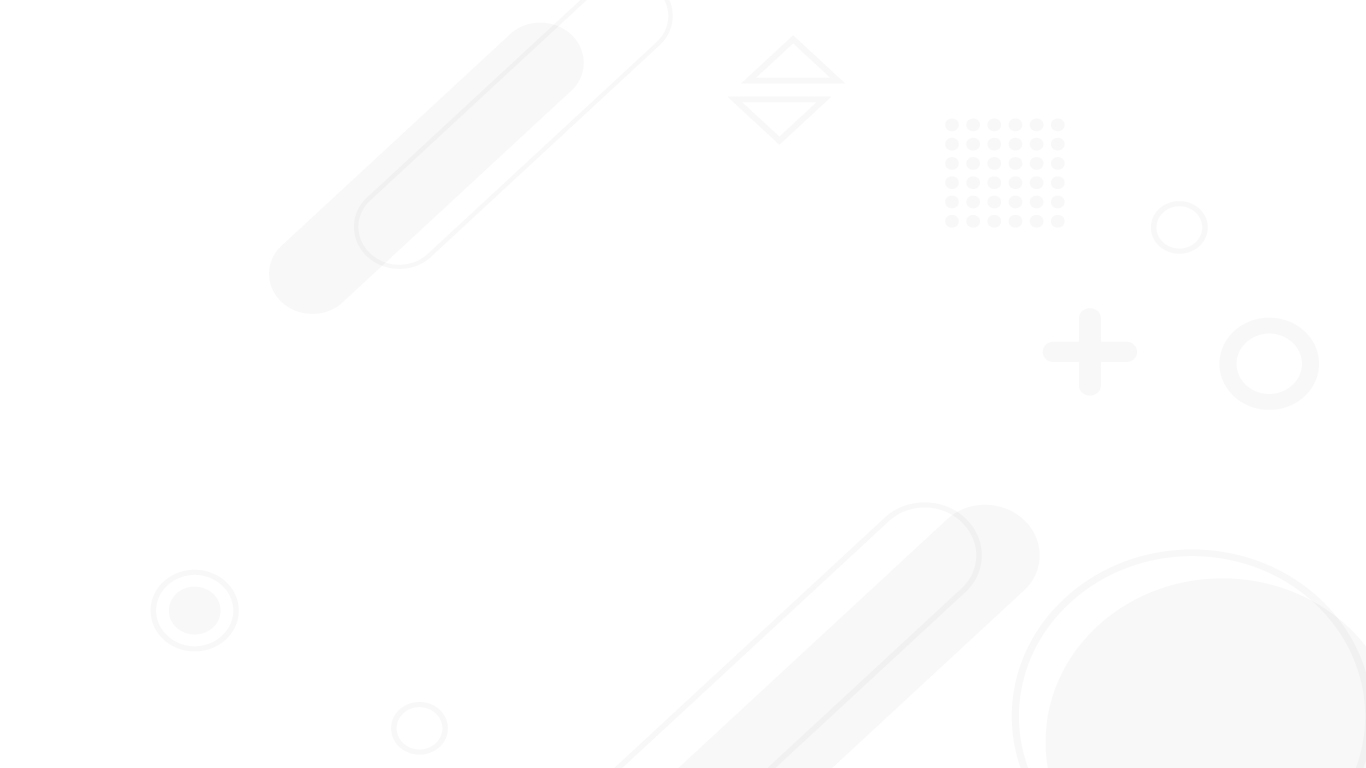 Plan Anual de Marketing DIgital  2023
Medios propios
Aquí debes explicar por qué tu empresa debe tener un sitio web y un blog corporativo ¿Cómo contribuye esto a los objetivos?.
Objetivo general
Lorem Ipsum is simply dummy text of the printing and typesetting industry. Lorem Ipsum has been. Lorem Ipsum is simply dummy text of the printing and typesetting industry. Lorem Ipsum has been. Lorem Ipsum is simply dummy text of the printing and typesetting industry
Lorem Ipsum is simply dummy text of the printing and typesetting industry. Lorem Ipsum has been
Lorem Ipsum is simply dummy text of the printing and typesetting industry. Lorem Ipsum has been. Lorem Ipsum is simply dummy text of the printing and typesetting industry. Lorem Ipsum has been. Lorem Ipsum is simply dummy text of the printing and typesetting industry
Ir al Índice
Ir al Índice
Plan Anual de Marketing DIgital  2023
Redes Sociales
Aquí debes explicar por qué tendrás presencia en las redes sociales. Además, debes sustentar porque crear un perfil en cualquiera de las redes sociales.
¿Por qué?
Lorem Ipsum is simply dummy text of the printing and typesetting industry. Lorem Ipsum has been
Lorem Ipsum is simply dummy text of the printing and typesetting industry. Lorem Ipsum has been
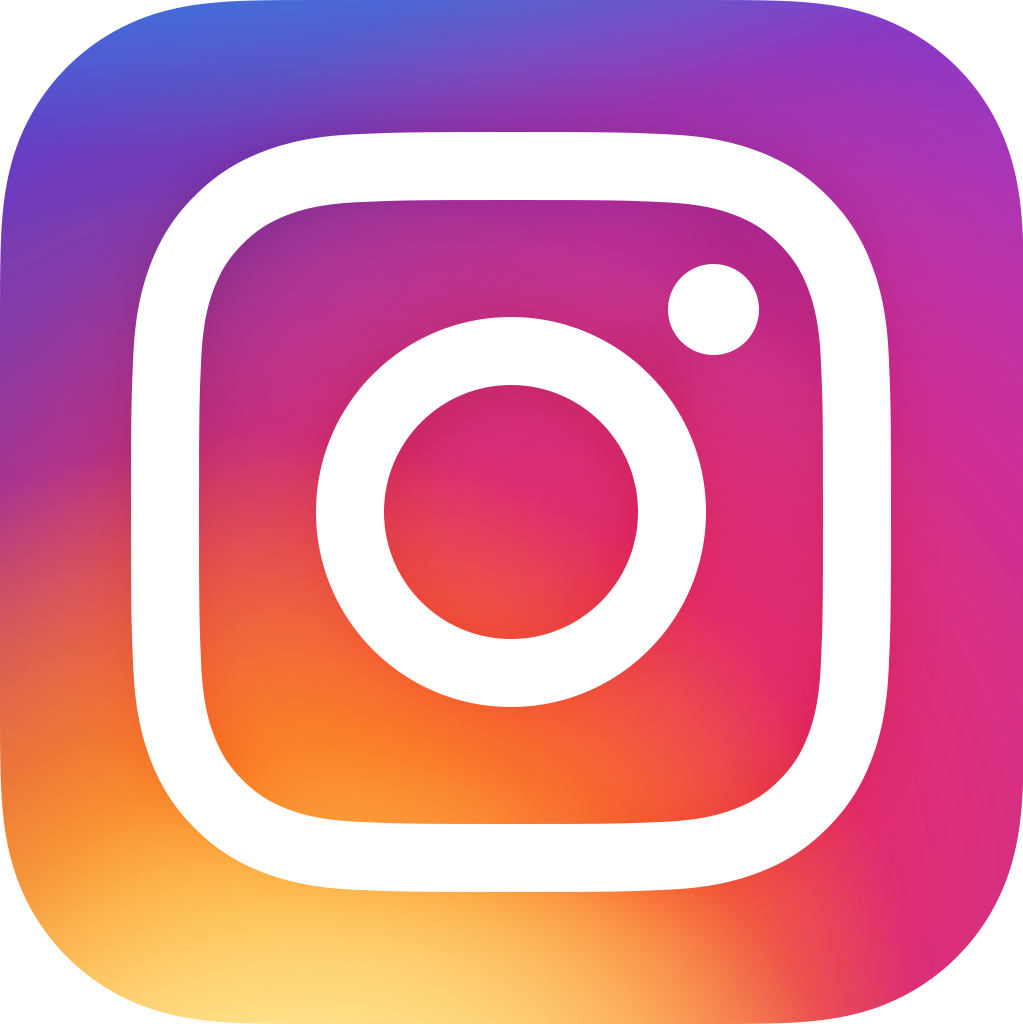 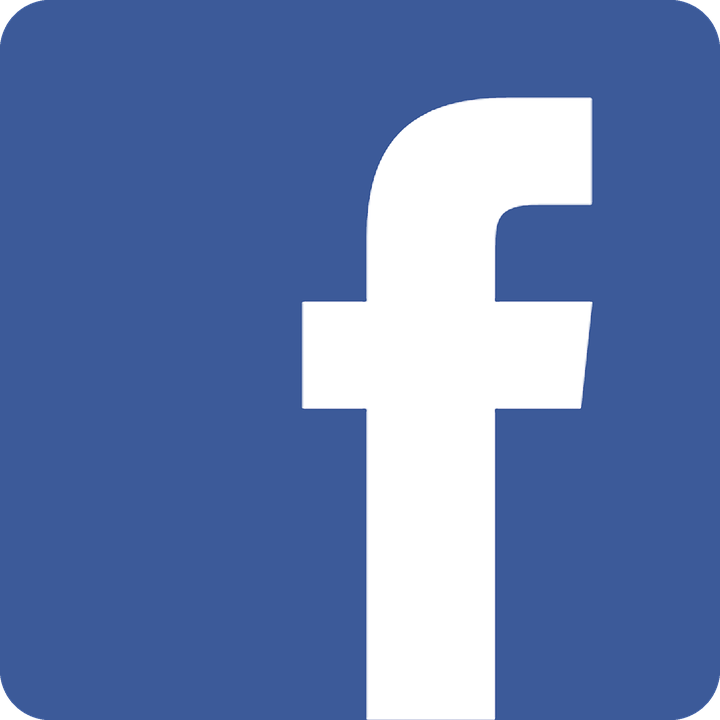 Lorem Ipsum is simply dummy text of the printing and typesetting industry. Lorem Ipsum has been. Lorem Ipsum is simply dummy text of the printing and typesetting industry. Lorem Ipsum has been
Lorem Ipsum is simply dummy text of the printing and typesetting industry. Lorem Ipsum has been
Lorem Ipsum is simply dummy text of the printing and typesetting industry. Lorem Ipsum has been
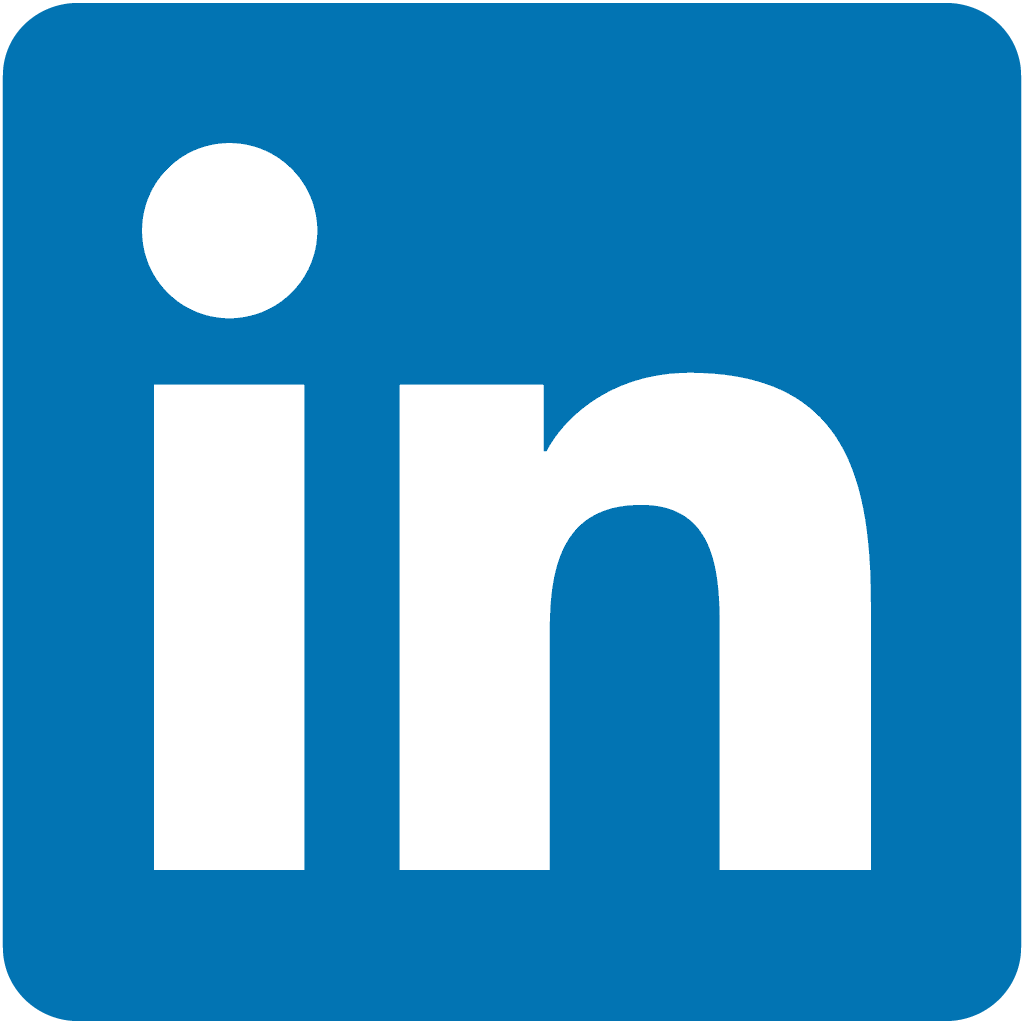 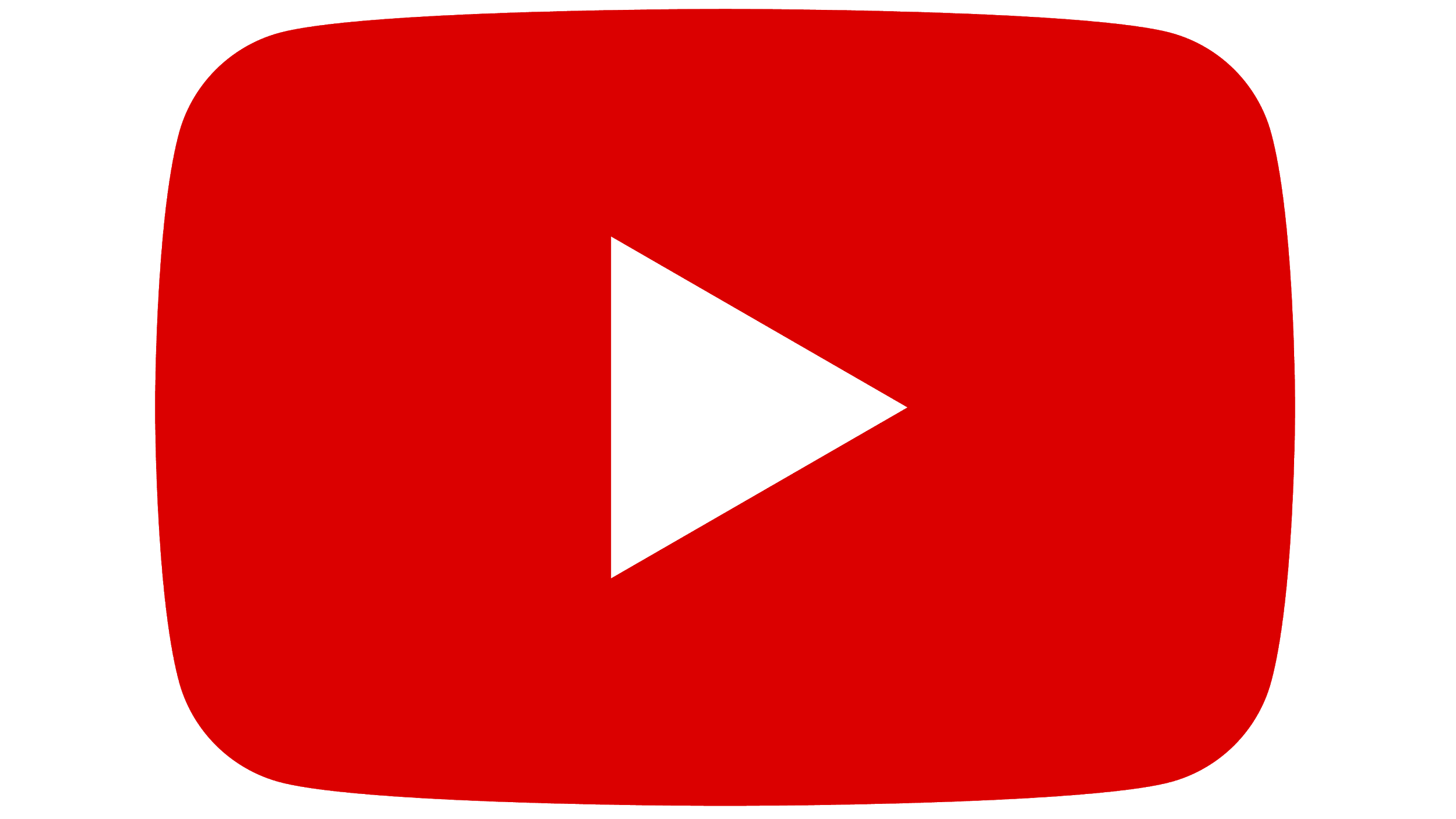 Ir al Índice
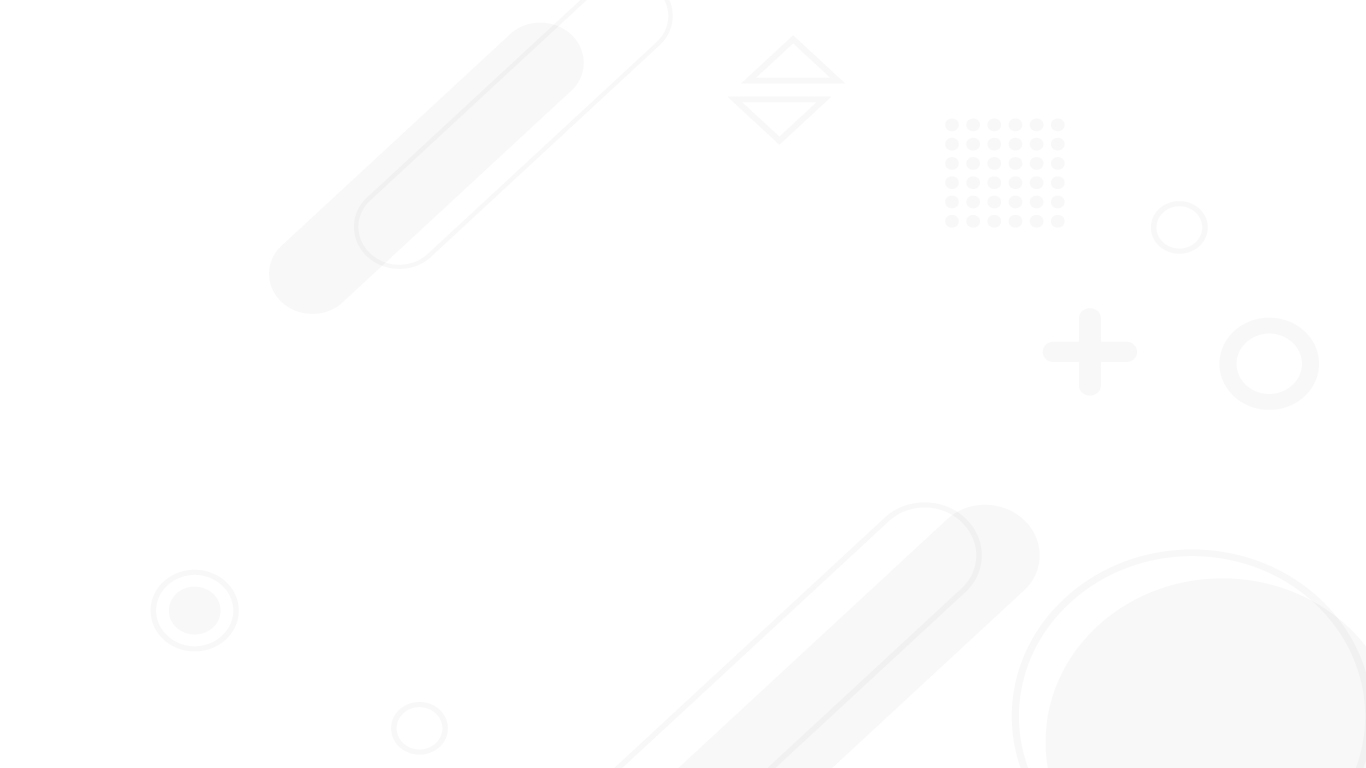 Medios pagos
¿Por qué?
Lorem Ipsum is simply dummy text of the printing and typesetting industry. Lorem Ipsum has been
Lorem Ipsum is simply dummy text of the printing and typesetting industry. Lorem Ipsum has been
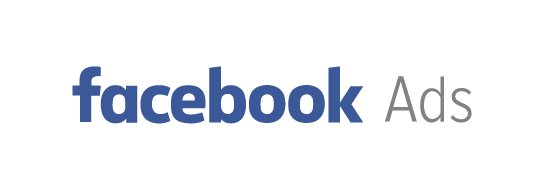 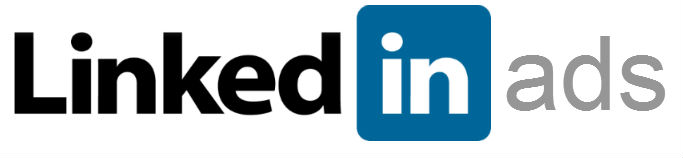 Lorem Ipsum is simply dummy text of the printing and typesetting industry. Lorem Ipsum has been. Lorem Ipsum is simply dummy text of the printing and typesetting industry. Lorem Ipsum has been
Aquí debes explicar por qué usarás los medios pagos. Además de sustentar porque vas a estar en cada plataforma.
Lorem Ipsum is simply dummy text of the printing and typesetting industry. Lorem Ipsum has been
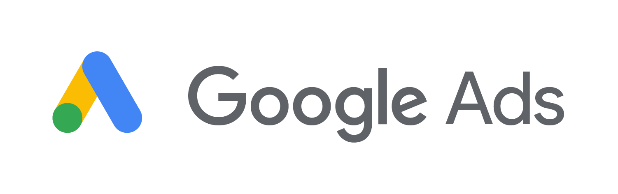 Ir al Índice
Ir al Índice
Plan Anual de Marketing DIgital  2023
Estrategias y Tácticas
Ir al Índice
Plan Anual de Marketing DIgital  2023
Estrategias para lograr los objetivos de Marketing
Atraer
Convertir
Relacionarse
Vender
- Inbound Sales

- Automatización de ventas

- Proceso de ventas

- CRM
- Contenidos descargables

- Estrategias de captación

- Caminos de conversión

- Anuncios pagos
- Estrategia de SEO

- Estrategia de blogging

- Estrategia de redes sociales

- Estrategia de medios pagos

- Estrategia web
- Marketing conversacional

- Estrategia de email marketing

- Nutrición de leads

- Automatización de marketing
Este conjunto de estrategias se basa en la metodología inbound, si no sabes qué es y cómo implementarla, te dejo esta completa guía click aquí
Ir al Índice
Plan Anual de Marketing DIgital  2023
Tácticas para lograr los objetivos de Marketing
Atracción
- Optimizar el sitio web
- Realizar el plan de contenidos
- Investigar keywords relevantes
-
-
-
-
-
Conversión
Aquí debes especificar qué tácticas usarás en tus estrategias. Recuerda que debes diseñar un cronograma para gestionar la ejecución de esas tácticas.
-
-
-
-
Relacionamiento
-
-
-
-
Cierre
Ir al Índice
Plan Anual de Marketing DIgital  2023
Presupuesto de marketing
Ir al Índice
Plan Anual de Marketing DIgital  2023
Presupuesto de Marketing
Personal
Publicidad
Herramientas
Otros
Otros
Valor
Cargo
Salario
Plataforma
Inversión
Tools
Precio
- 
-
- 
-
$...
$...
$...
$...
- Especialista
- Especialista
- Especialista
- Especialista
$...
$...
$...
$...
- Google Ads
- Facebook Ads
- Linkedin Ads
- Twitter Ads
- Youtube Ads
$...
$...
$...
$...
$...
- Herramienta
- Herramienta
- Herramienta
- Herramienta
$...
$...
$...
$...
$
$
$
$
Aquí debes definir tu presupuesto de marketing digital. Recuerda que este presupuesto deberá establecerse en base al crecimiento.
Ir al Índice
Plan Anual de Marketing DIgital  2023
Cronograma Proyecto
Actividades
M1
M2
M3
M4
M5
M6
M7
M8
M9
M10
M11
M12
0. Planificación
2. Estrategias y tácticas
3. Estrategias y tácticas
4. Estrategias y tácticas
5. Estrategias y tácticas
6. Estrategias y tácticas
7. Estrategias y tácticas
Ir al Índice
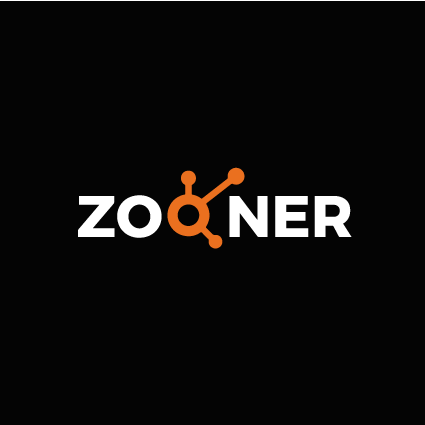 Marketing enfocado en el sector inmobiliario
www.zooner.com.mx